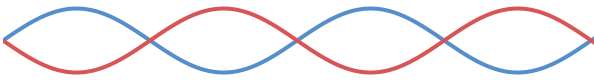 A guitar string is 0.650 m long, and has a wave speed of 172 m/s.  What is the frequency of the third harmonic? (397 Hz)
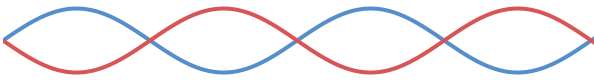 A one end open pipe has a third harmonic of 640. Hz.  If the wave speed is 332 m/s, what is the length of the pipe? (0.648 m)